ضغط الدم
GENS 133
ما هو ضغط الدم؟
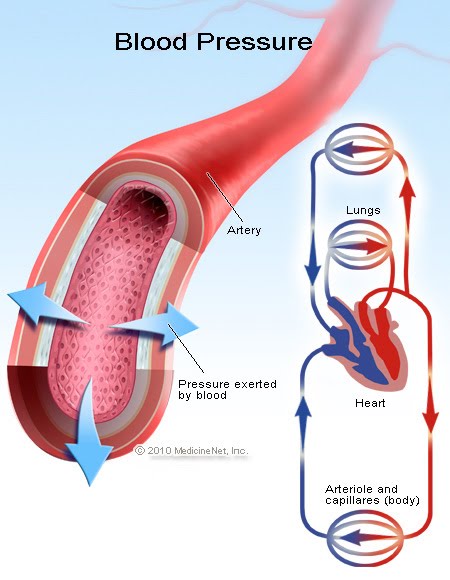 عندما يضخ القلب الدم 
ضغط على الأوعية الدموية ويؤدي إلى Systolic BP
عندما يرتخي القلب وبعبيء الدم يكون هنا ال Diastolic BP
كيف نقرأ ضغط الدم
Systolic Blood Pressure
Diastolic Blood Pressure
Heart Rate or Pulse Rate
ما هو ضغط الدم الطبيعي؟
ضغط الدم الطبيعي
هو 120/80
Source: https://healthiack.com/blood-pressure-chart
تبعات ضغط الدم
فقدان قدرة الكgى لى العمل 
إن لم يتم السيطرة على ضغط الدم قد يؤدي إلى فقدان قدرة الكلى على العمل 

أمراض القلب
تصلب الشرايين وقد يؤدي إلى الجلطة الدماغية  Ischaemic Stroke
نزيف في إحدى الشرايين المهمة مما يؤدي إلى الجلطة Haemmoraeghic Stroke 
يؤثر على الشرايين التي تغذي القلب مما قد يؤدي إلى السكتة Myocardial infarction

يؤثر على البصر
ضغط الدم يؤثر على الشعيرات الدموية التي تغذي العين مما قد يؤثر على البصر
يؤذي الخلايا العصبية في العين
تبعات ضغط الدم
الأرق
أي عدم القدرة على النوم العميق 

يؤثر على صحة العظام
صغط الدم قد يؤثر على كثافة العظام

القدرة الجنسية
ضغط الدم، التغذية، والنشاط البدني
يمكن السيطرة على ضغط الدم والحفاظ عليه من خلال تجنب ما قد يرفع الضغط الدم والإلتزام بعمل ما يمكن من السيطرة والحفاظ عليه طبيعيا
تجنب تناول الأغذية المصنعة بكثرة
تجنب تناول ملح الطعام بكثرة
تناول الخضار والفواكه لأانها غنية بالبوتاسيوم
الحفاظ على وزن طبيعي
تجنب تناول الوجبات السريعة والمقلية بكثرة
تجنب التدخين
تجنب الإسراف في تناول الكحول
ممارسة الرياضة بإنتظام